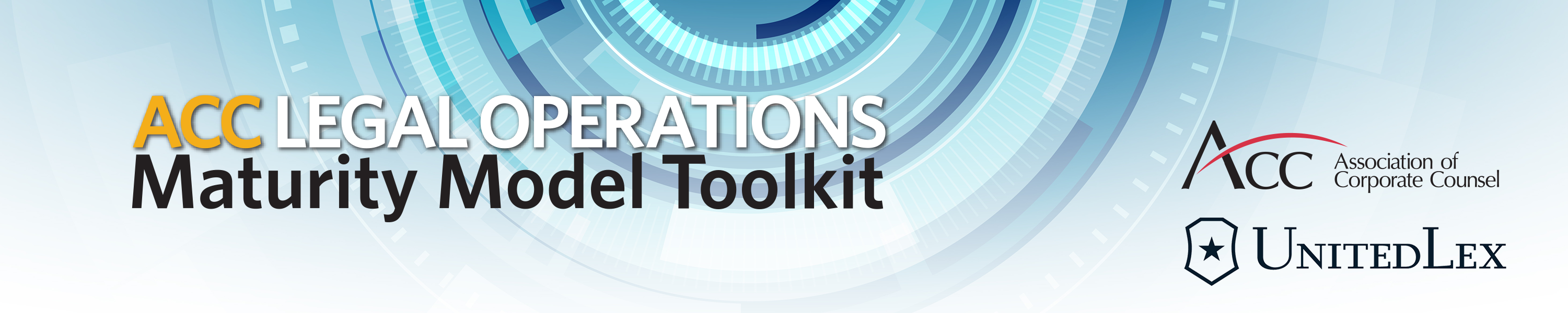 Vision Statement Examples
Enable accomplishment of Company’s strategy and business plans through solutions-oriented legal services as a knowledgeable and collaborative business partner.
We aspire to create a cohesive and fully integrated diverse legal team that aligns strategically with the company’s goals and objectives through a working environment that fosters engagement, empowerment, professional development and innovation.
We aspire to foster an open, trusting relationship with our clients by providing digestible, effective legal trainings. We believe this improves our clients’ ability to detect and manage risk, driving efficient enterprise objectives and strategic alignment with the global legal department.
To continuously advance our legal department through meaningful and cost-effective professional development opportunities to maintain expertise, stay knowledgeable of changes in the law, and improve enterprise value.
1
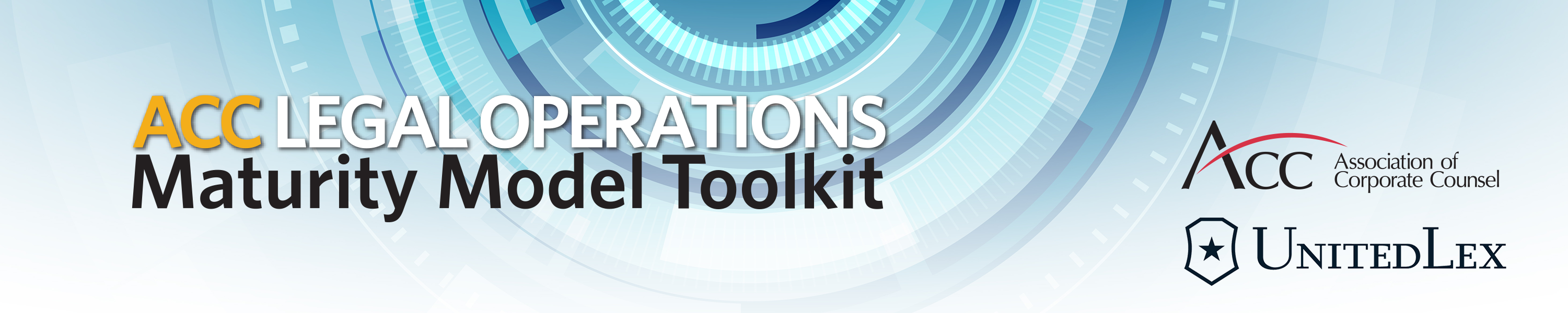 Vision Statement Examples
We aspire to create a high-performing and optimized global legal department that aligns strategically with the company through rigorous standards of excellence and continuous education. We believe this involves providing our attorneys with easily accessible, substantive professional development opportunities that will enhance their expertise and engagement.
We aspire to create a high-performing and optimized global legal department that aligns strategically with the company through a standardized system for building legal documents and managing risk. We believe this starts with building best-in-class global templates and a governance structure for maintaining and updating the templates, as well as providing training opportunities and self-help tools.
To develop a consistent and optimized global legal department through a standardized system for building and delivering legal documents to better manage risk and drive efficiency.
2
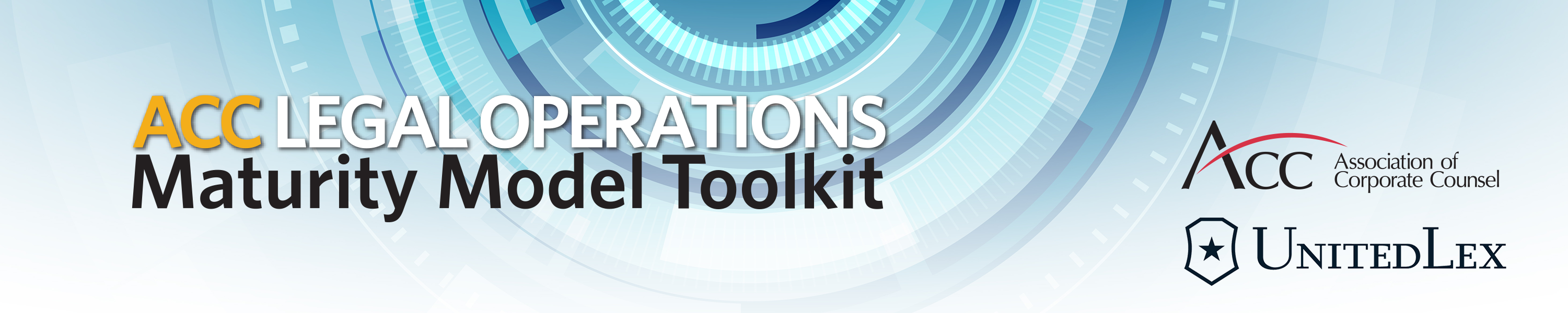 Vision Statement Examples
We aspire to create an efficient and effective legal department that aligns strategically with the company through well-managed risk and a focus on process. We believe this involves the use of a centralized platform for contract management, collaboration with other company departments, and strict governance over risk management.
To develop a consistent and optimized global legal department through a standardized and centralized system for managing contracts that allows for collaboration with other departments and enhanced management and reduction of risk.
We aspire to create an optimized global legal department with excellent brand recognition that aligns strategically with the company through consistent and transparent messaging. We believe this involves standardizing processes and best practices for communicating internally and externally, fostering a cohesive culture, and building an effective and informative platform.
To develop a remarkable brand identity, strong corporate culture, and consistent communication through standardized processes, best practices, and messaging to foster unity, credibility, and trust.
3